Ježíšova blahoslavenství jako inspirace pro pomáhající profese
5. Blahoslavení hladovějící a žíznící pro spravedlnosti: 
Člověk a kultivace vlastního nitra
Radim Hladík
Čajovna nebo Sluneční hrob?
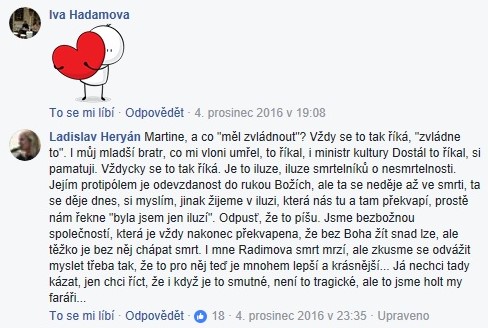 Otázky…
Jak byste se do diskuze zapojili vy?
Co si představujete pod pojmem „spravedlnost“?
Co je „hladovět“ a „žíznit“ po spravednosti?
Blahoslavení hladovějící a žíznící (Mt 5,6)
„Blahoslavení hladovějící a žíznící po spravedlnosti, neboť oni budou nasyceni.“
(maka,rioi oi` peinw/ntej kai. diyw/ntej th.n dikaiosu,nhn( o[ti auvtoi. cortasqh,sontaiÅ)
Výklad
Hlad a žízeň, potřeby, na kterých závisí život člověka
„Spravedlnost“?
Spravedlnost = milosrdenství (srov. Mt 3,15)
Mt: 
„spravedlivý“ člověk (13,41-43.49; 25,46)
„spravedlnost“ v Horském kázání (5,20; 6,1; 6,33
„Budou nasyceni“ Ž 17
Hurt (Johnny Cash)
I hurt myself todayTo see if I still feelI focus on the painThe only thing that's realThe needle tears a holdThe old familiar stingTry to kill it all awayBut I remember everything
[Chorus:]What have I becomeMy sweetest friendEveryone I know goes awayIn the endAnd you could have it allMy empire of dirtI will let you downI will make you hurt
I wear this crown of thornsUpon my liar's chairFull of broken thoughtsI cannot repairBeneath the stains of timeThe feelings disappearYou are someone elseI am still right here[Chorus]If I could start againA million miles awayI would keep myselfI would find a way
https://www.youtube.com/watch?v=vt1Pwfnh5pc
Praktické důsledky
Spravedlnost = lidské jednání ve shodě s Boží vůlí 
Mít hlad a žízeň po spravedlnosti = touha a úsilí žít podle Boží vůle, jak je vyjádřena Horským kázáním
Jde-li o hlad a žízeň, jde o přežití, proto nejlepším komentářem blahoslavenství jsou verše 6,25-33
Jde o hierarchii hodnot, zde se láme všechno a má to mnoho praktických dopadů…